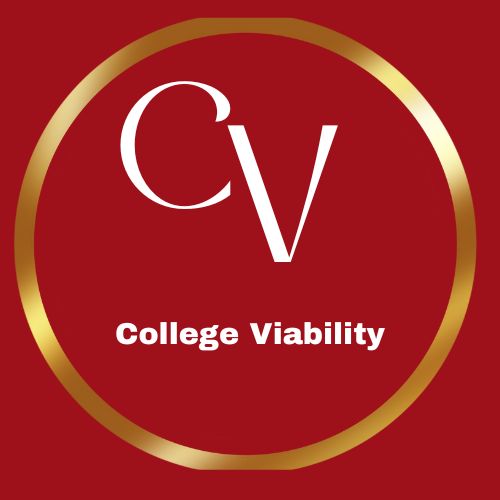 College Viability2024 TOP / bottom Private College Reports:AZ, CO, OR, WA,
TOP & bottom Comparisons
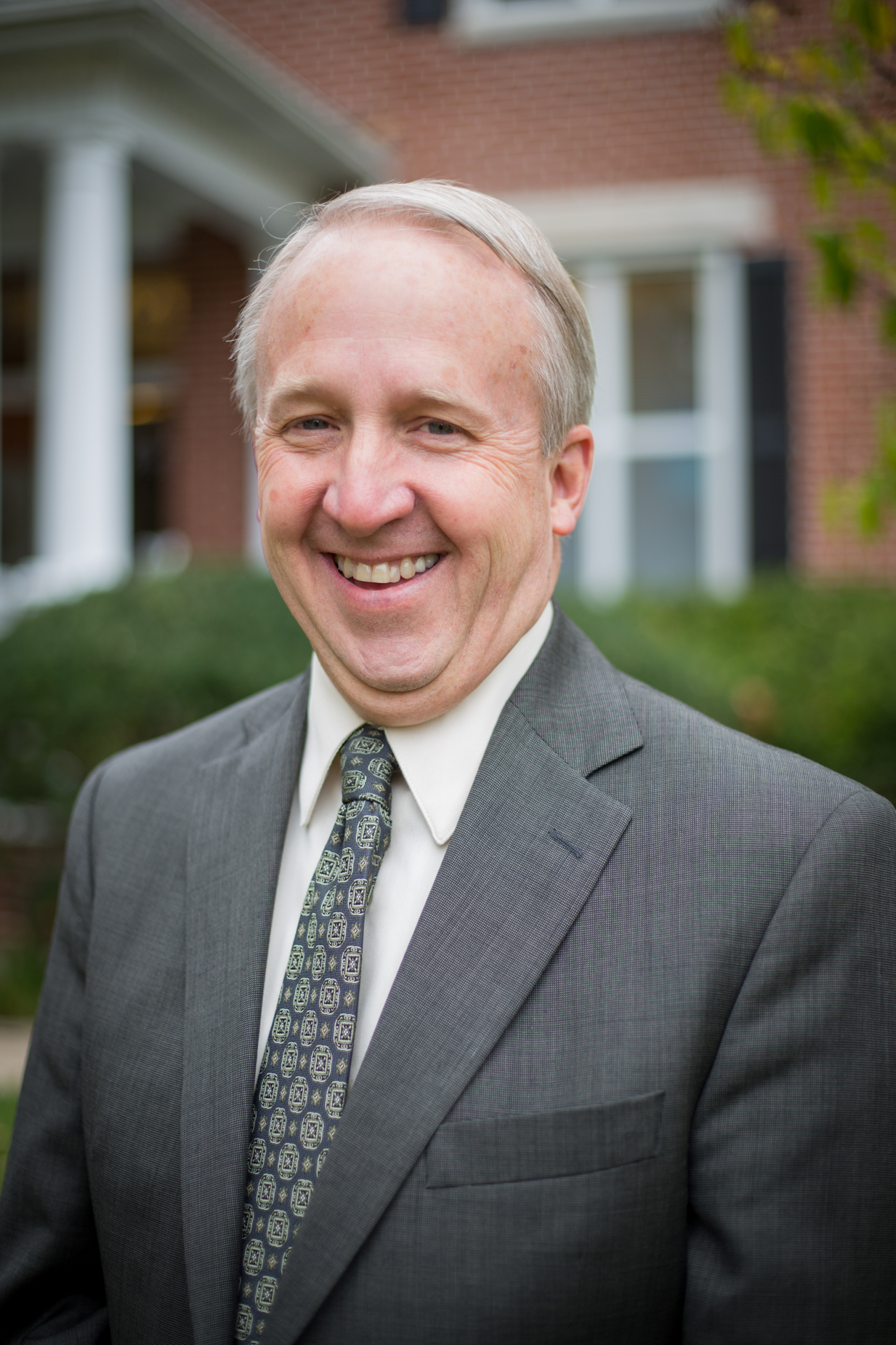 IPEDS reports on: FTE enrollment,Tuition and Fee Revenue (2015-2022), Endowment, 4-year graduation rate (undergrads), & retention rates
Data source:  National Center for Education Statistics, IPEDS data base
2015-2022
Dr. Gary Stocker
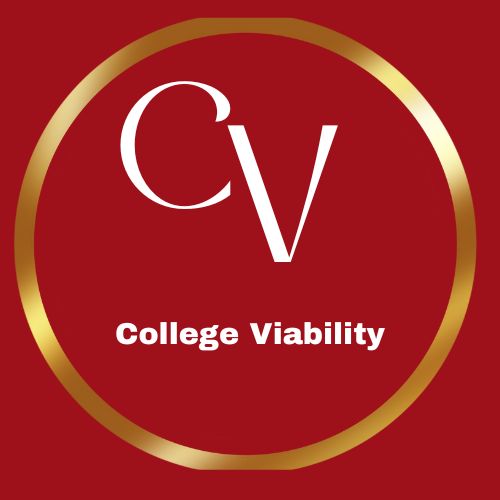 Top
AZ, CO, OR, WA, Private College Top / bottom Reports
Top
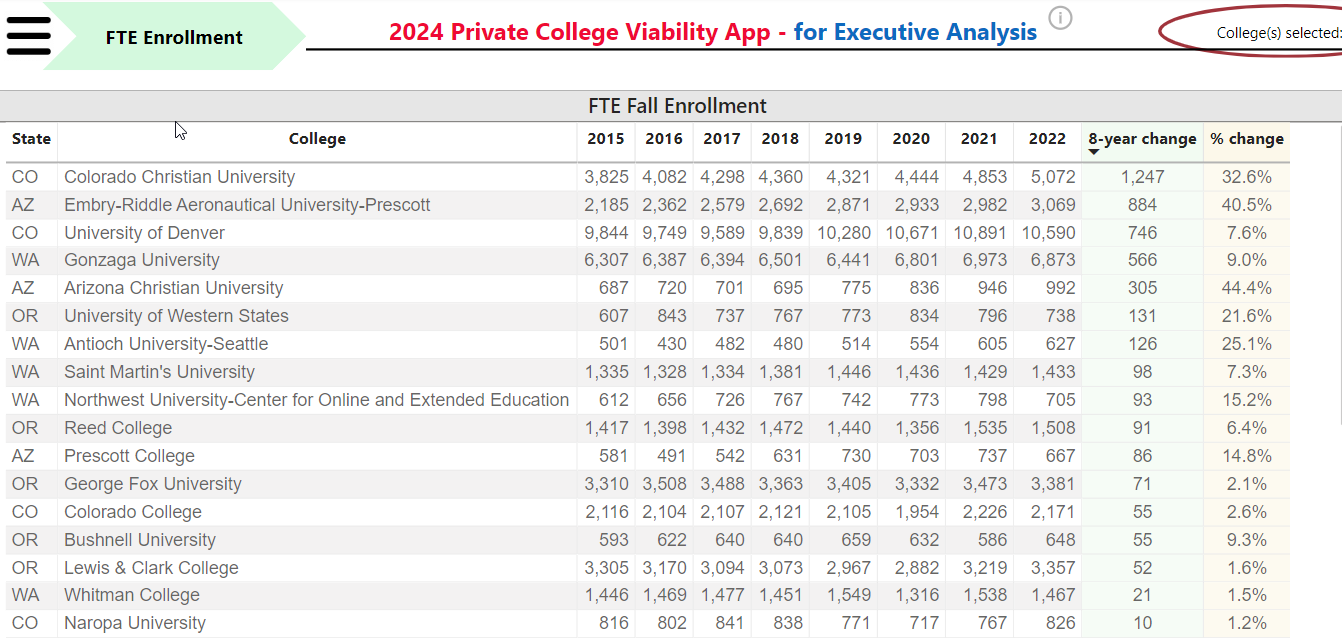 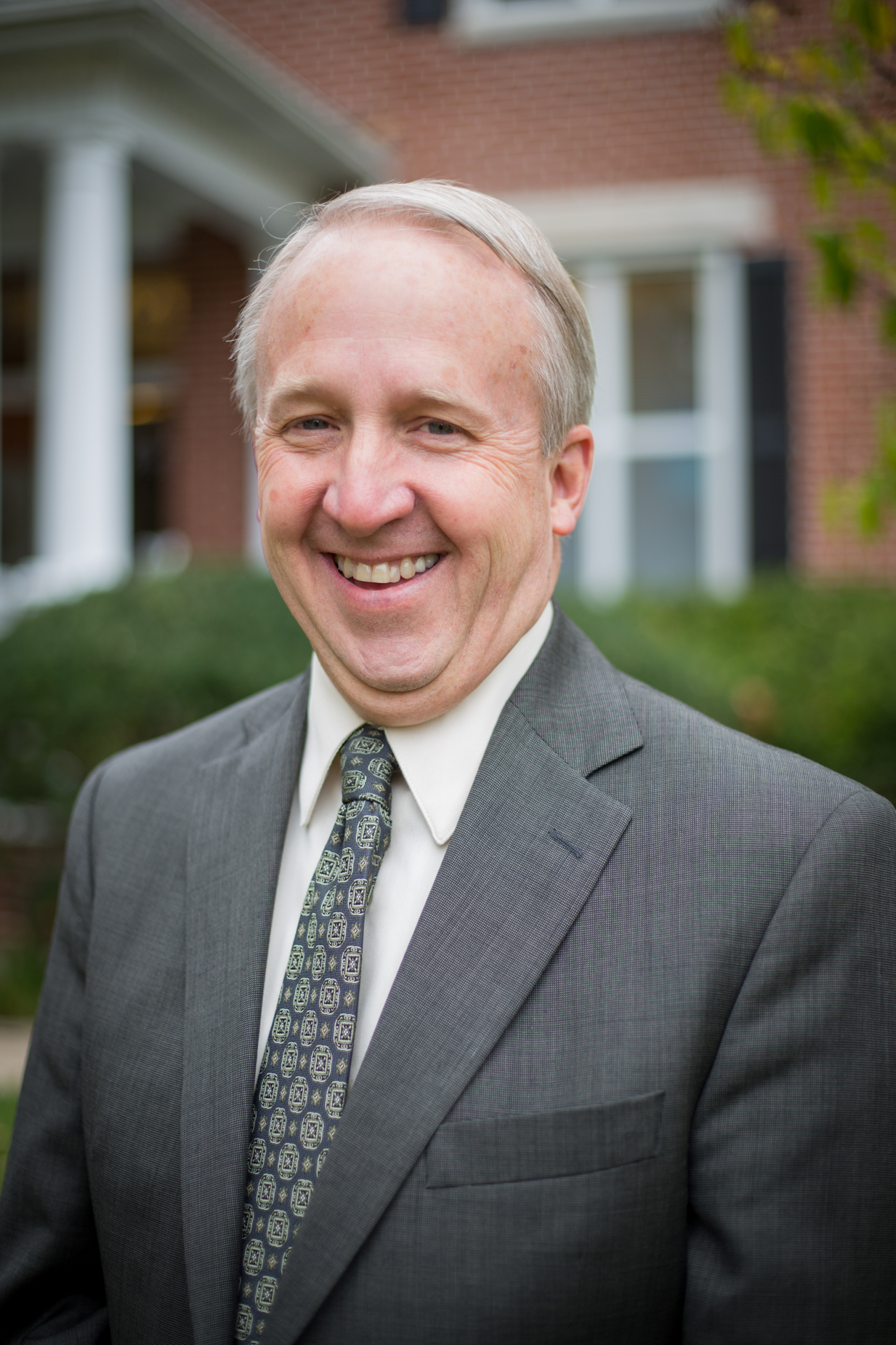 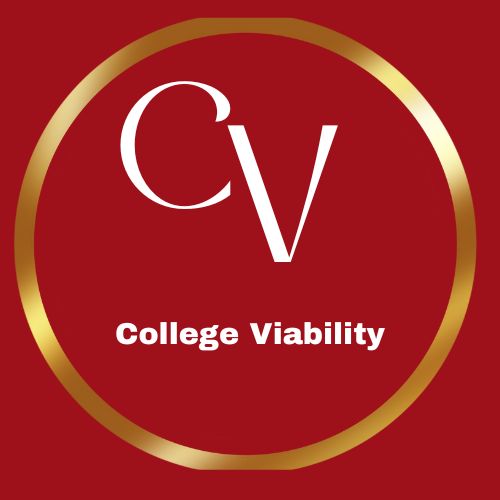 AZ, CO, OR, WA, Private College Top / bottom Reports
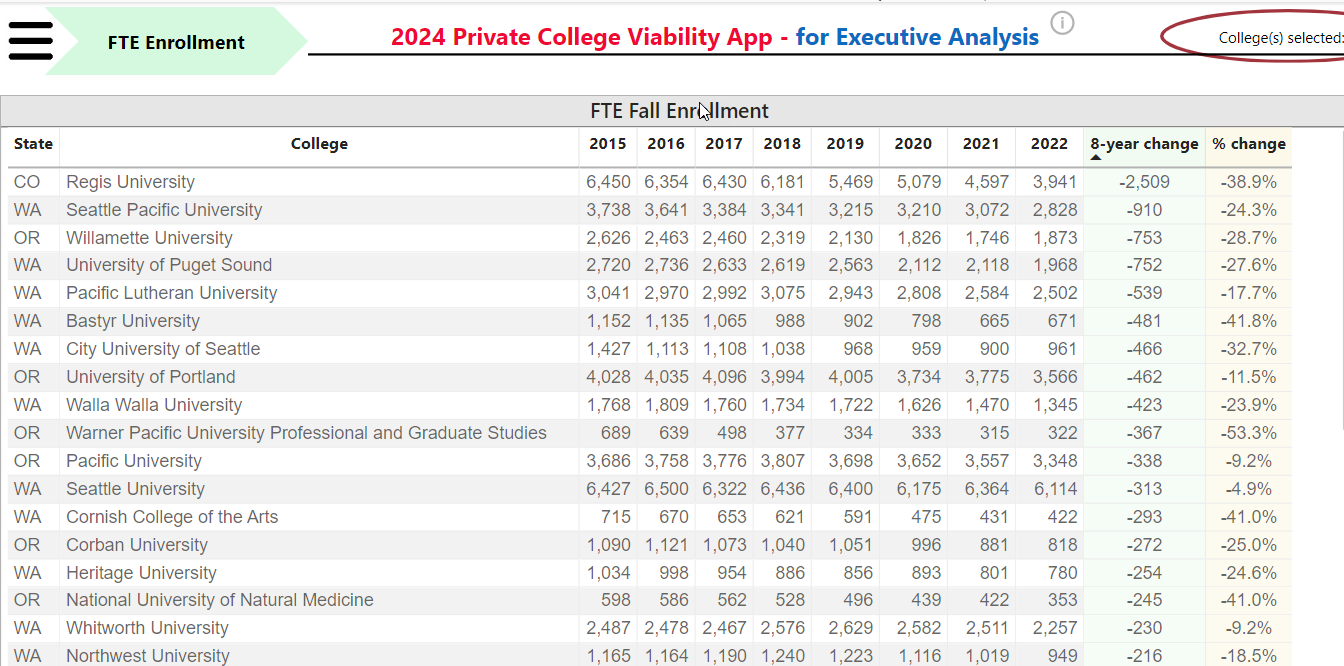 Bottom
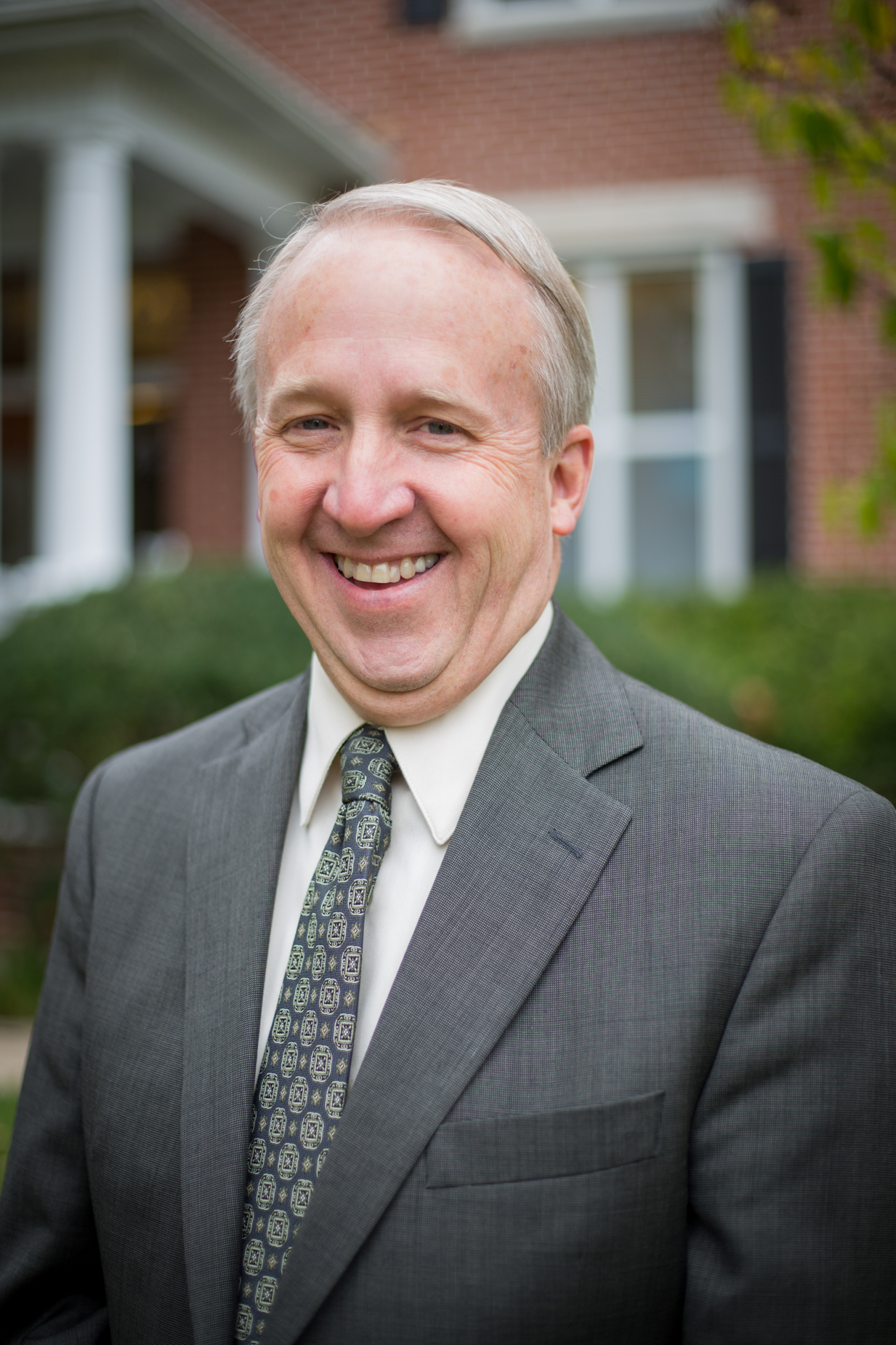 Bottom
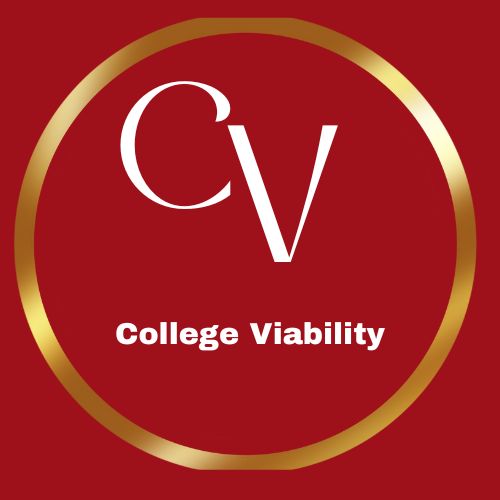 AZ, CO, OR, WA, Private College Top / bottom Reports
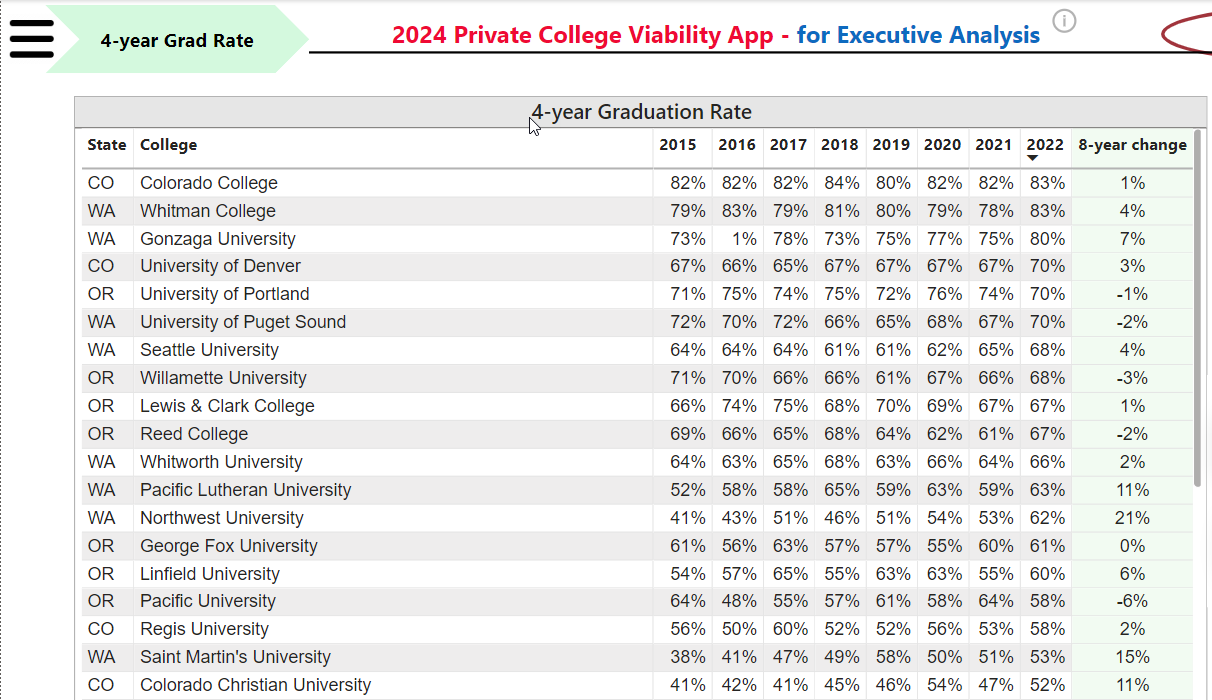 Top
Top
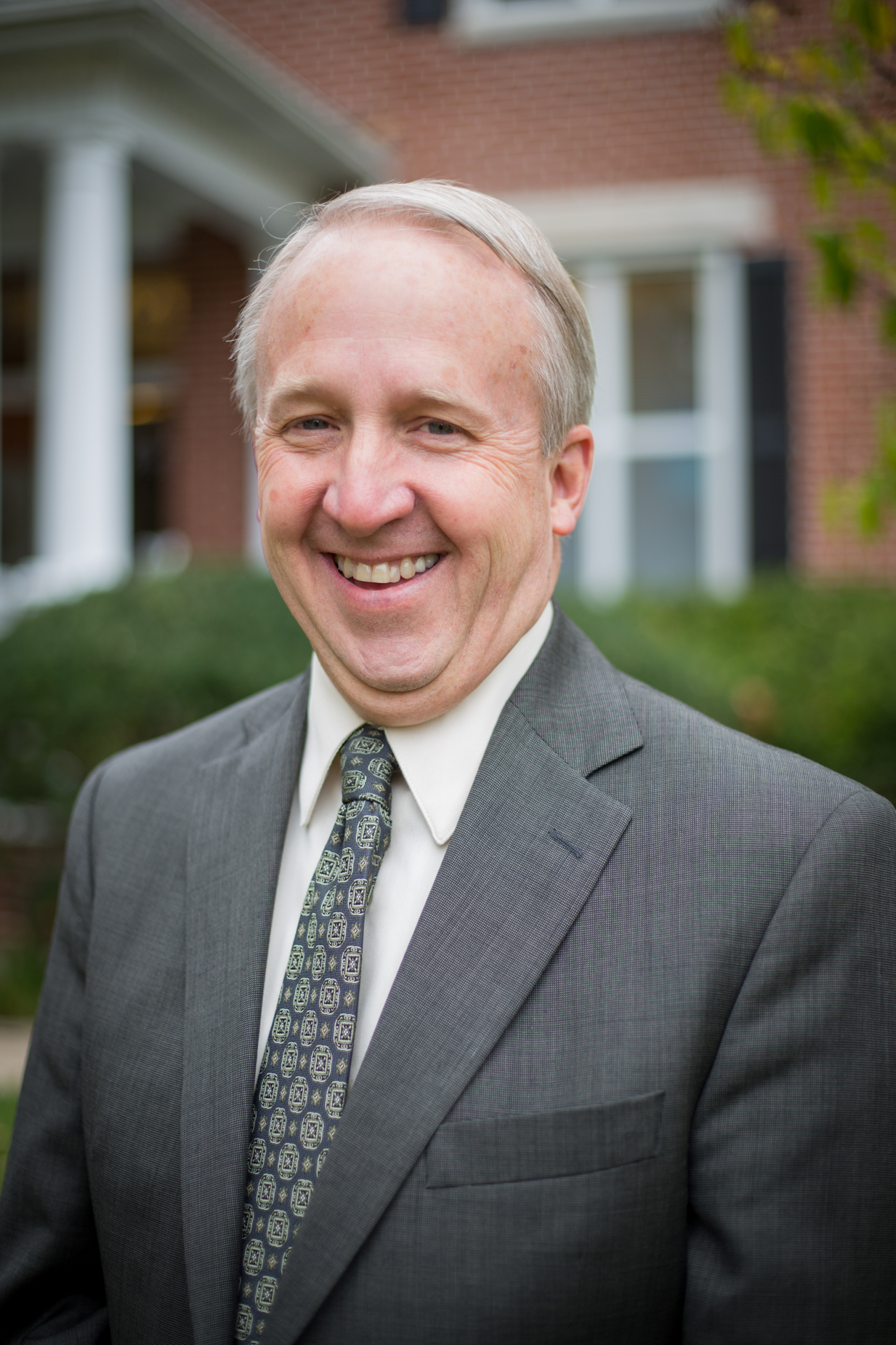 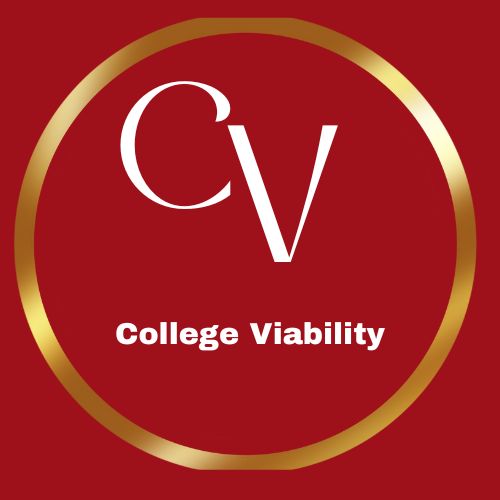 AZ, CO, OR, WA, Private College Top / bottom Reports
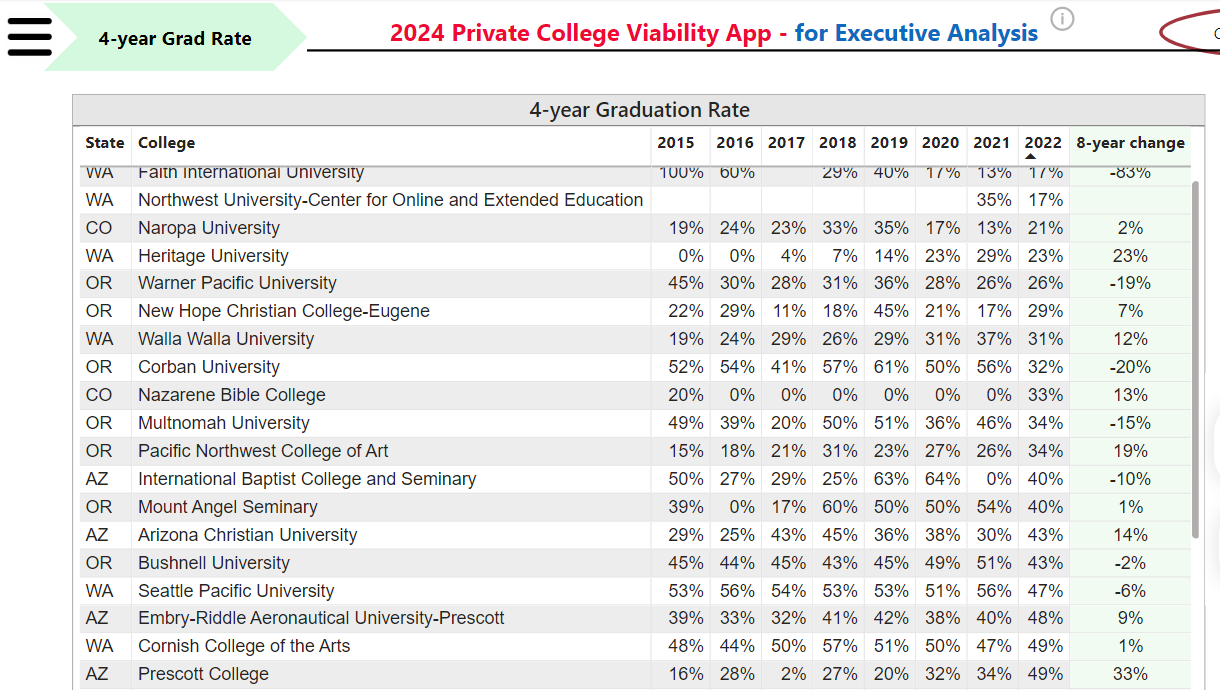 Bottom
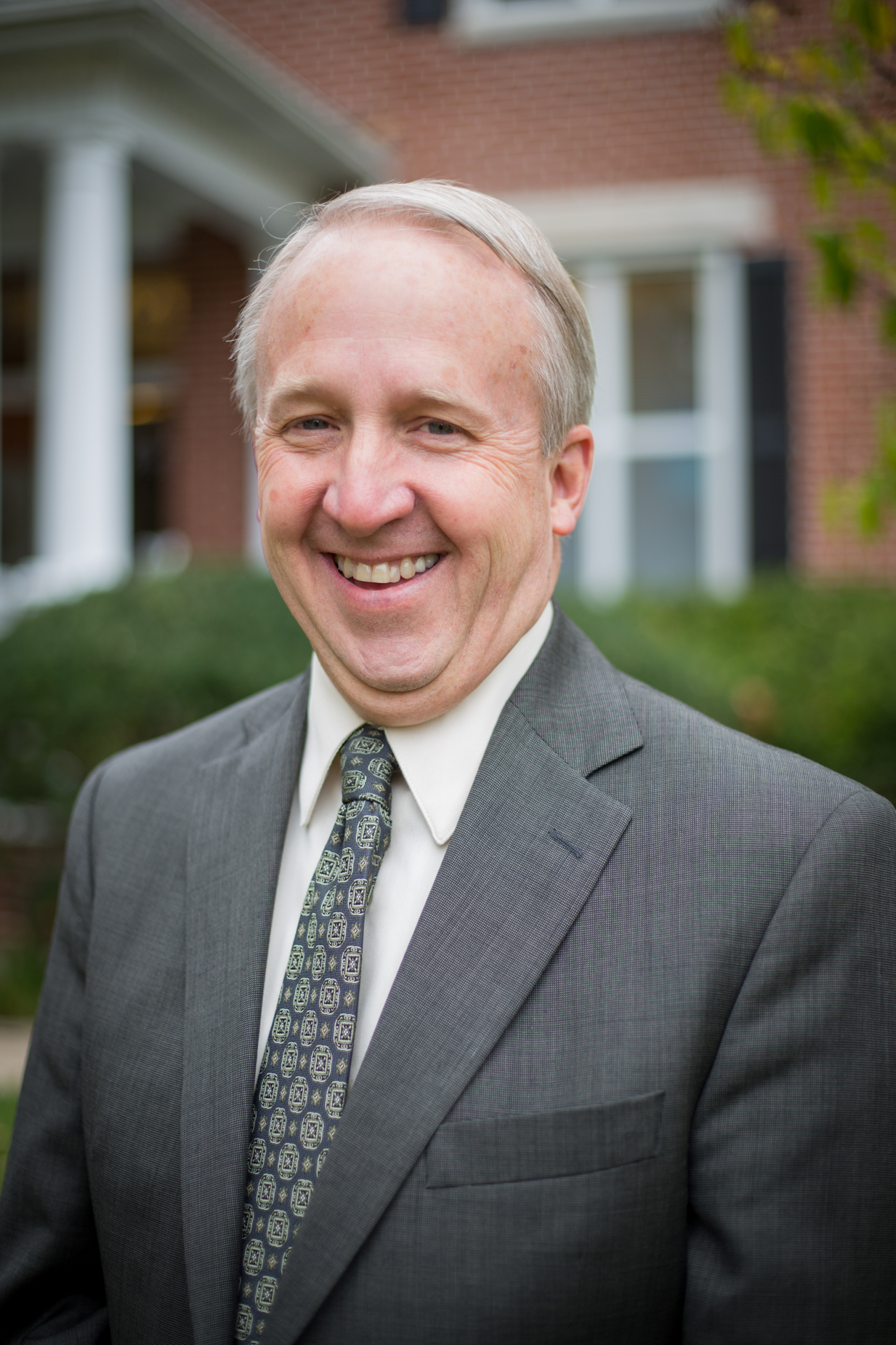 Bottom
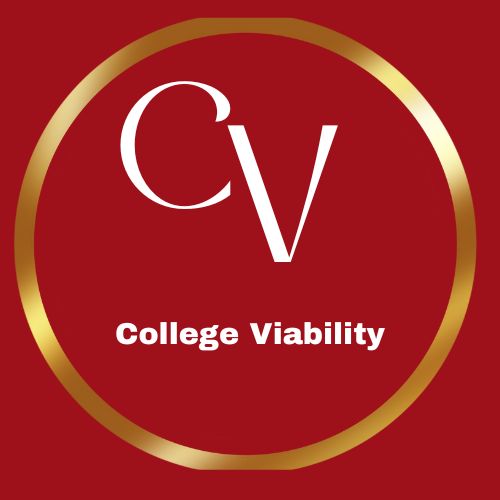 AZ, CO, OR, WA, Private College Top / bottom Reports
Top
Top
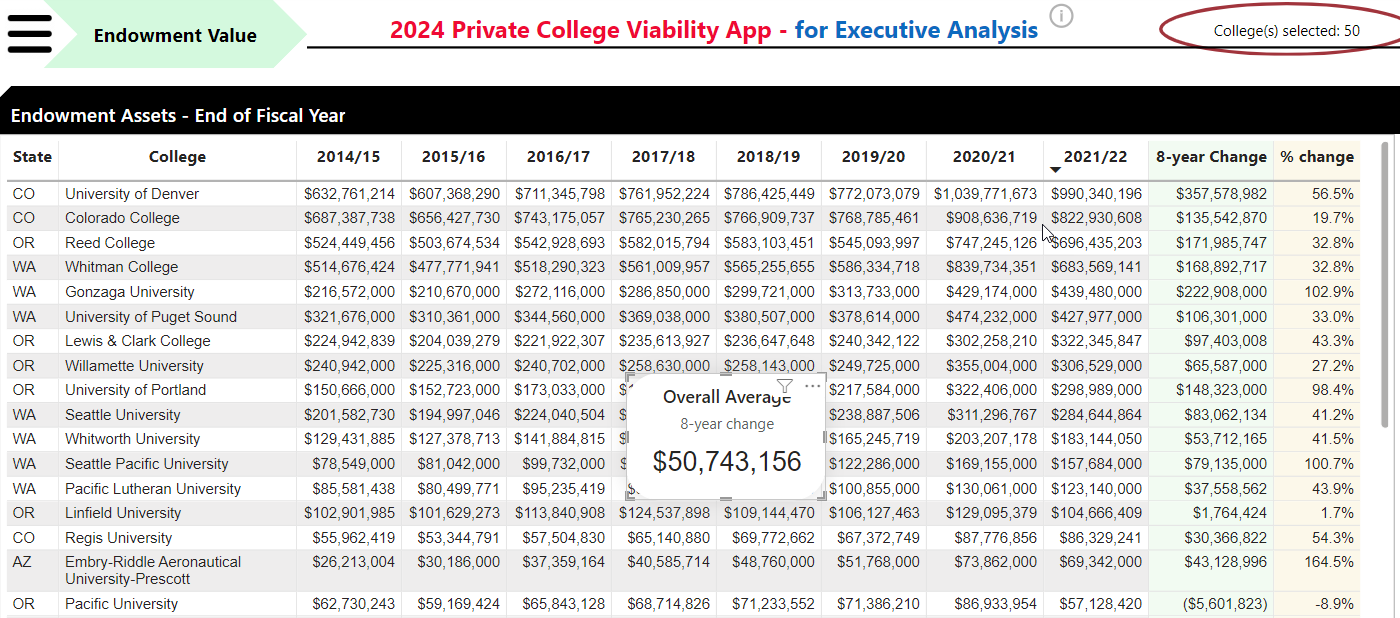 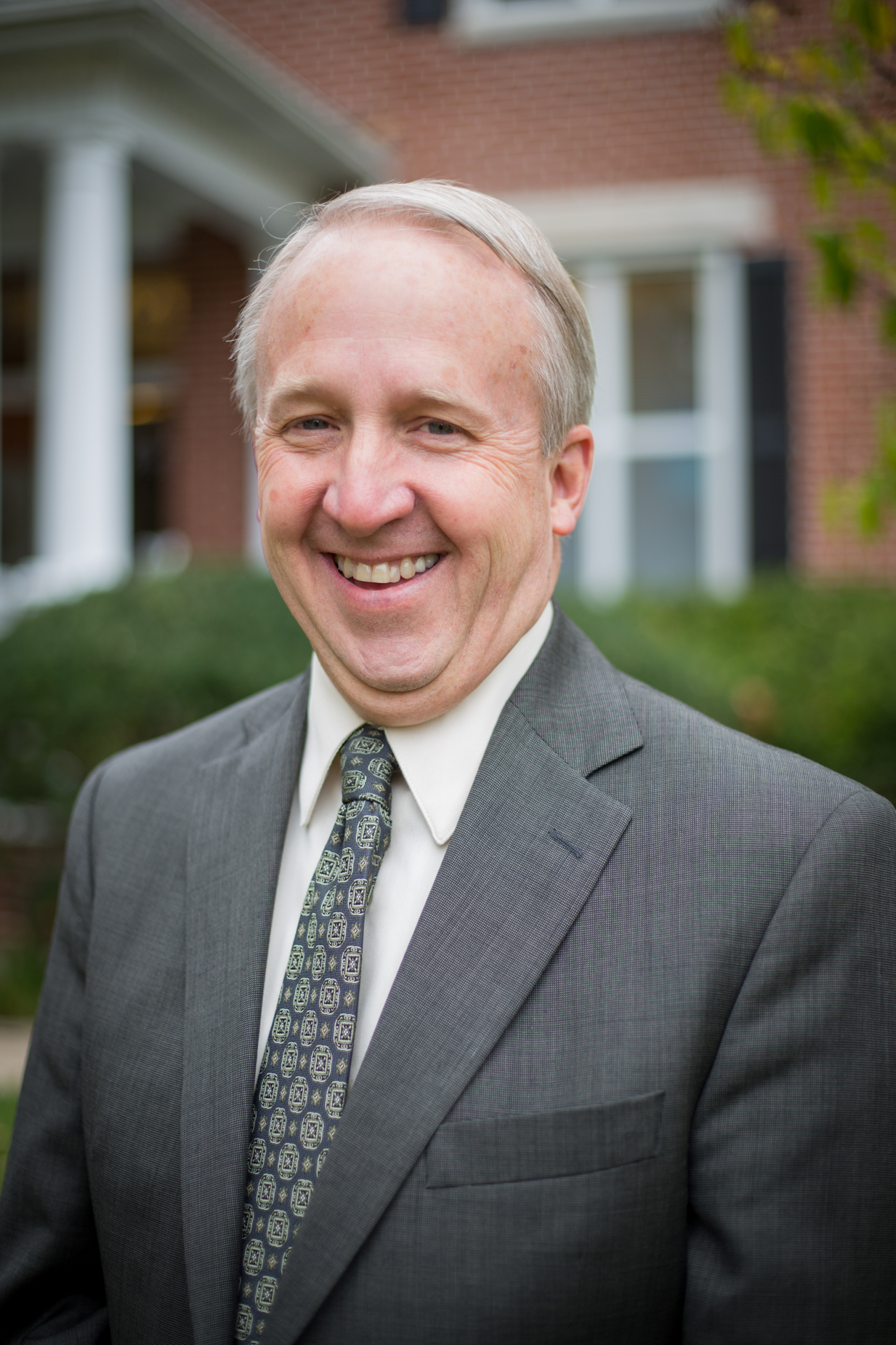 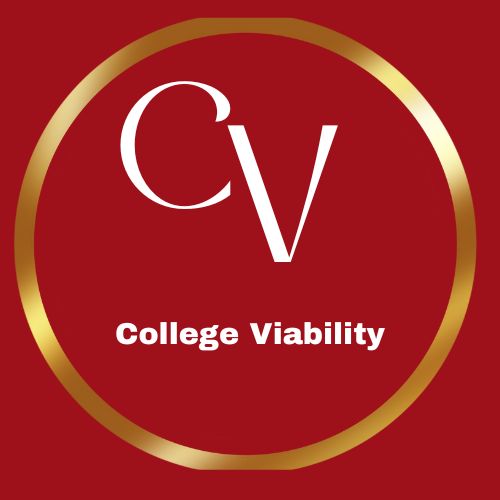 AZ, CO, OR, WA, Private College Top / bottom Reports
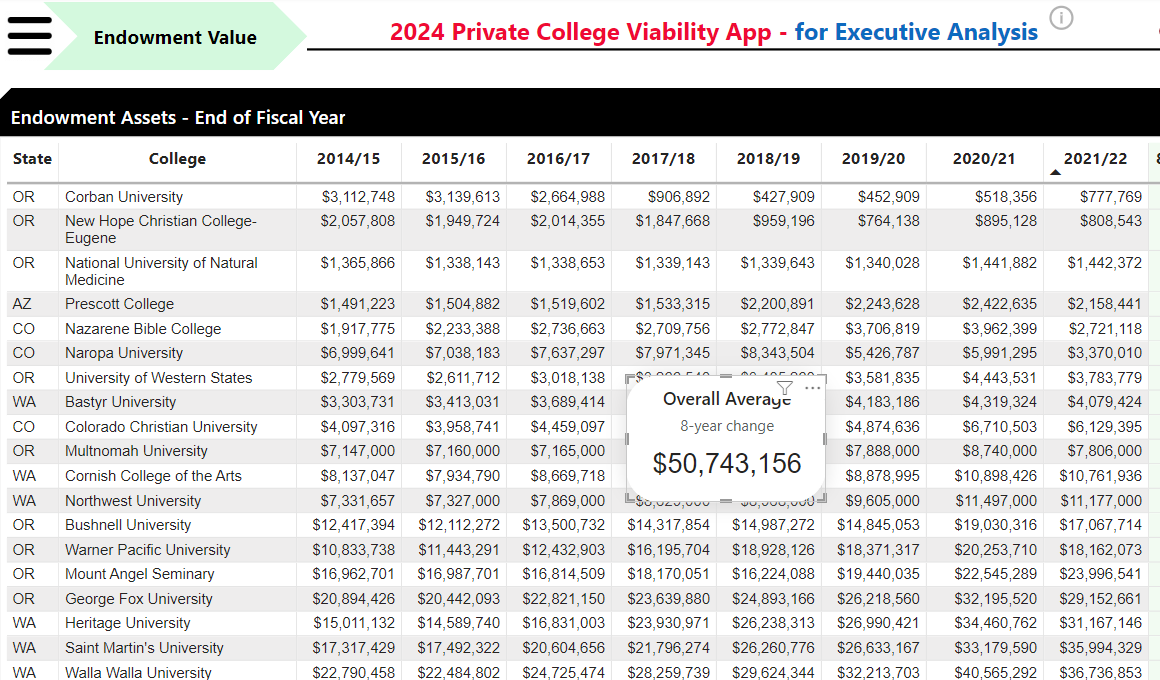 Bottom
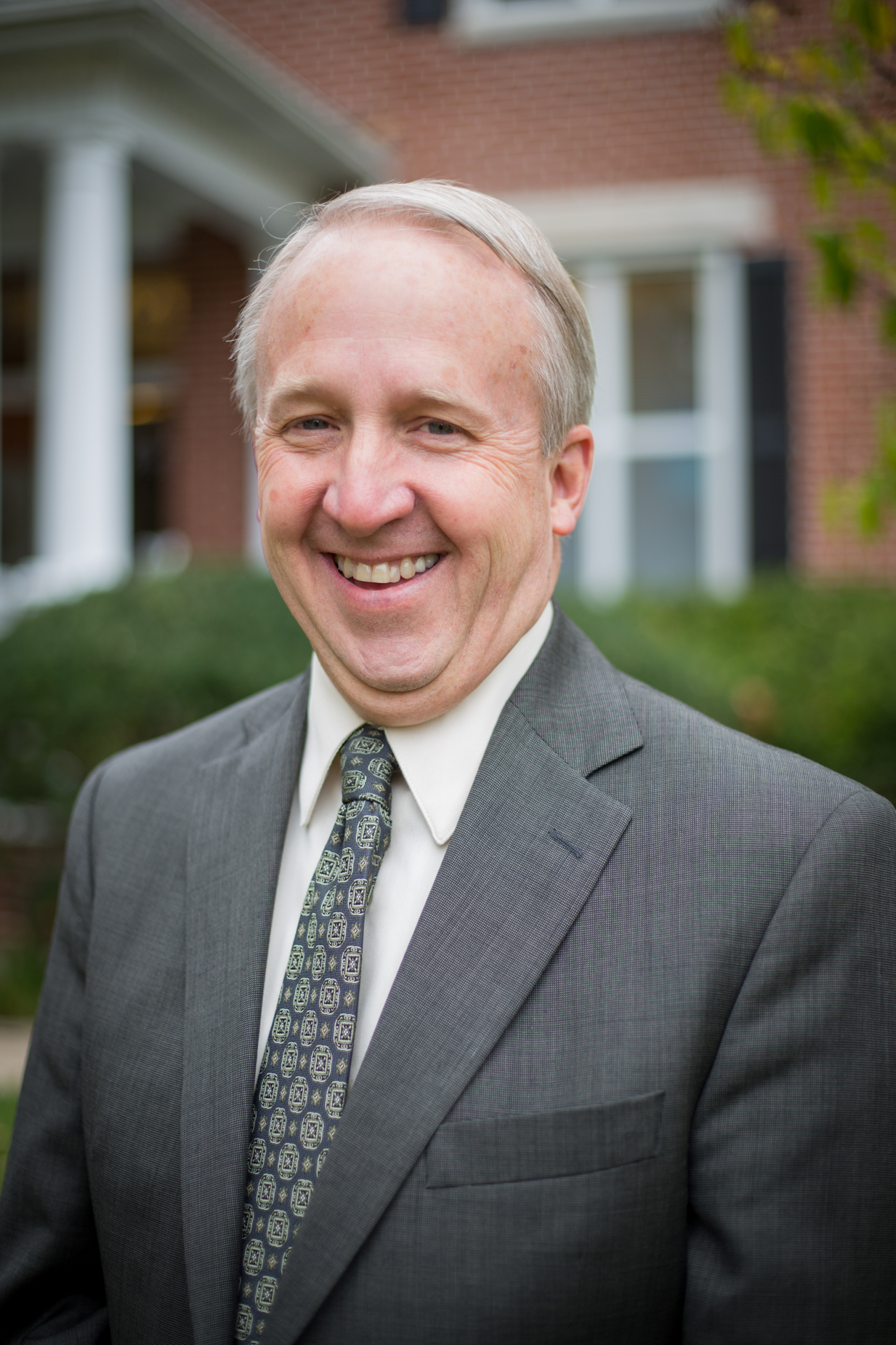 Bottom
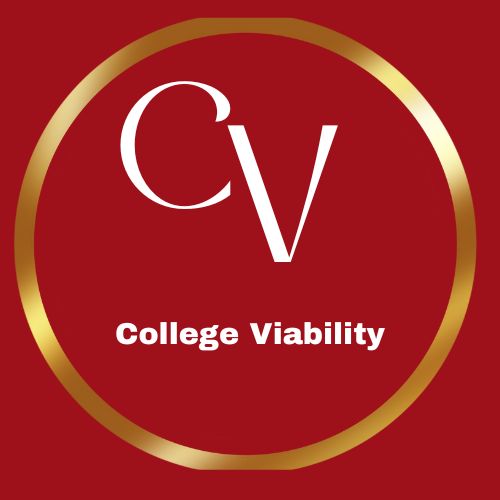 AZ, CO, OR, WA, Private College Top / bottom Reports
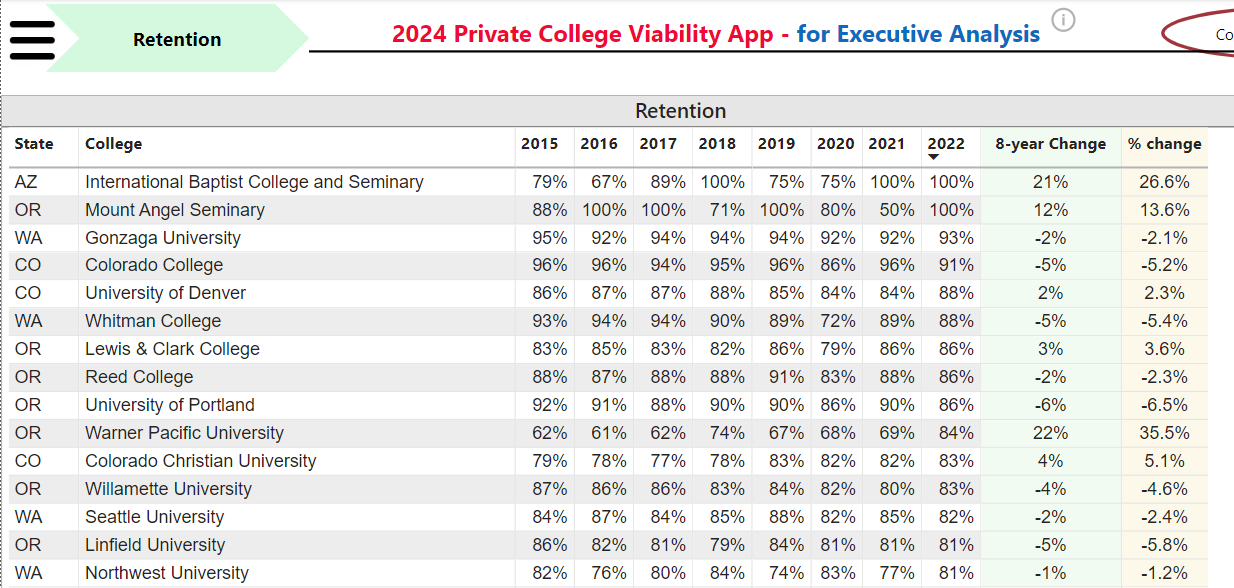 Top
Top
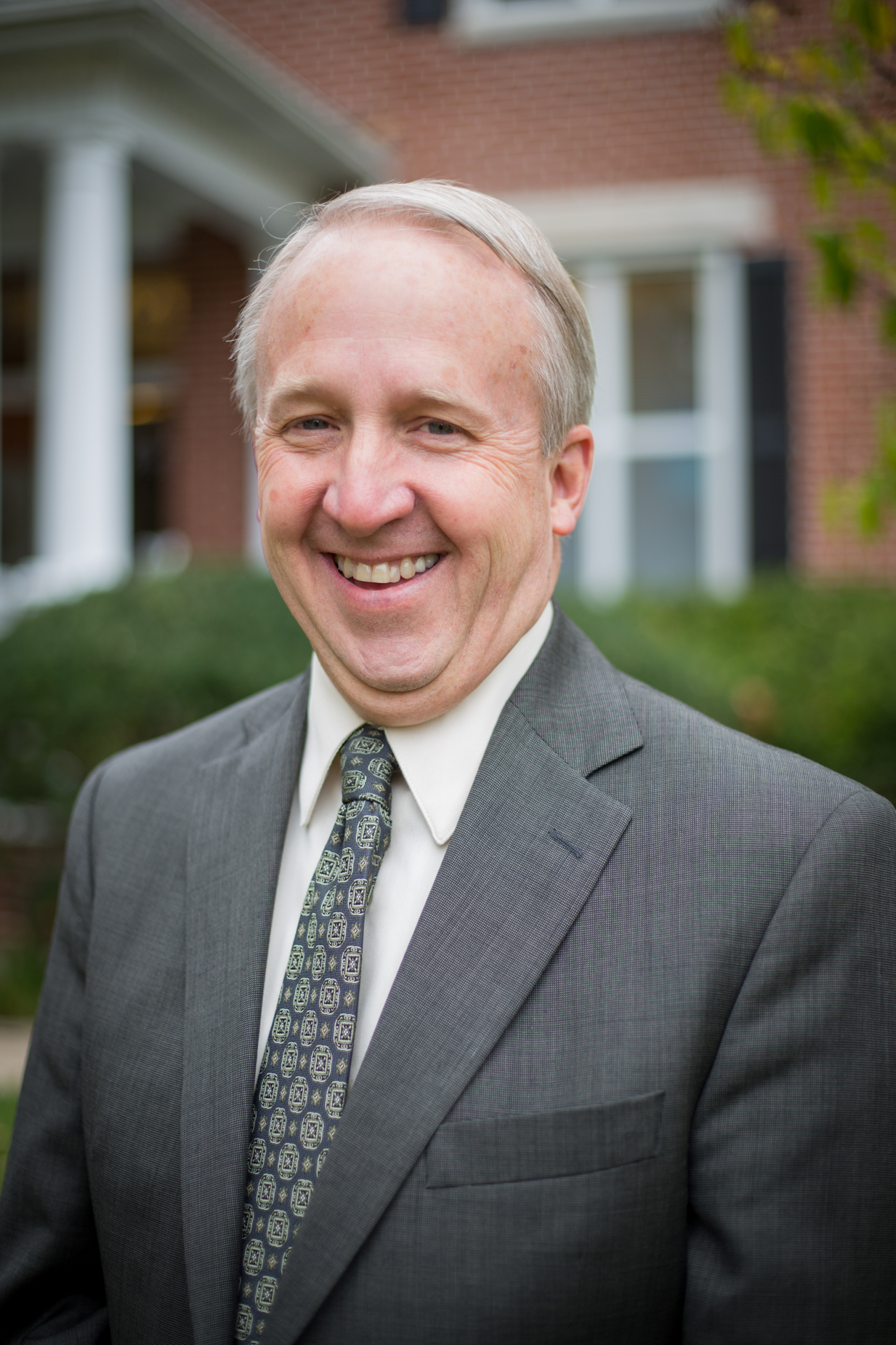 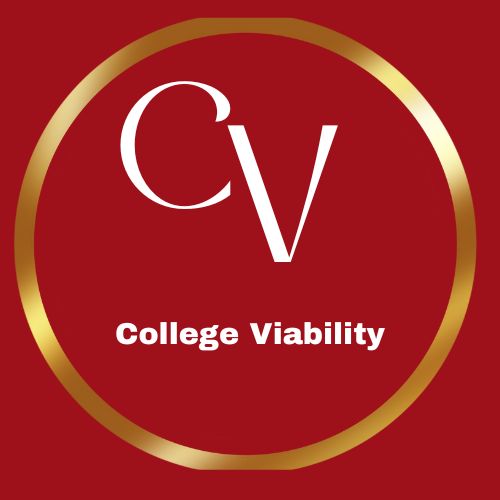 AZ, CO, OR, WA, Private College Top / bottom Reports
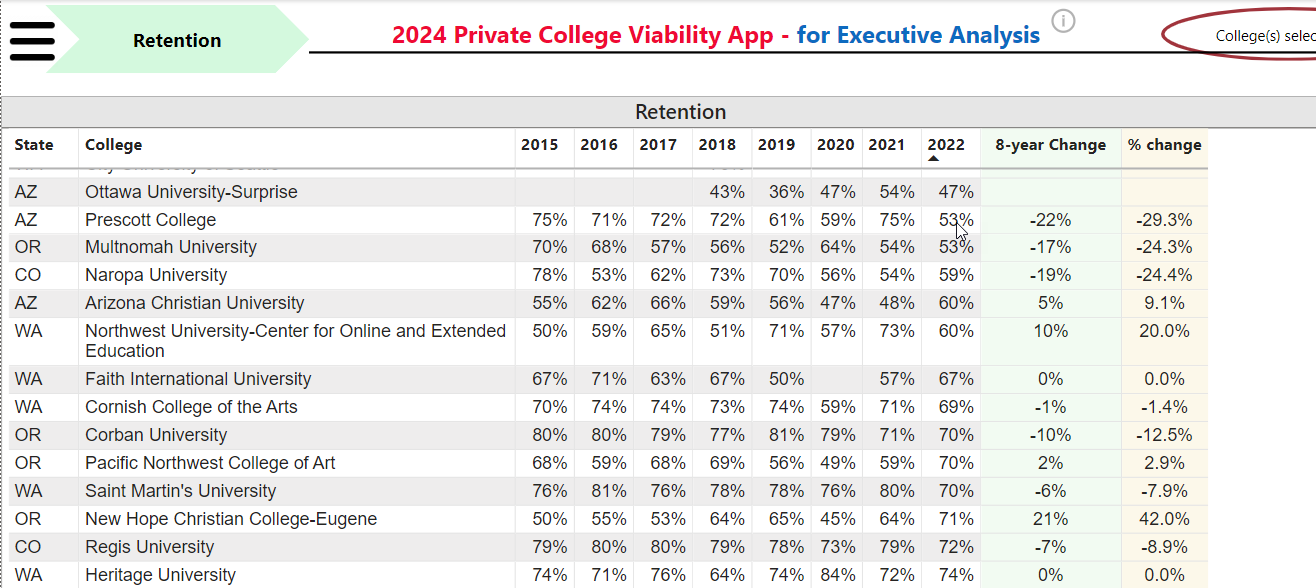 Bottom
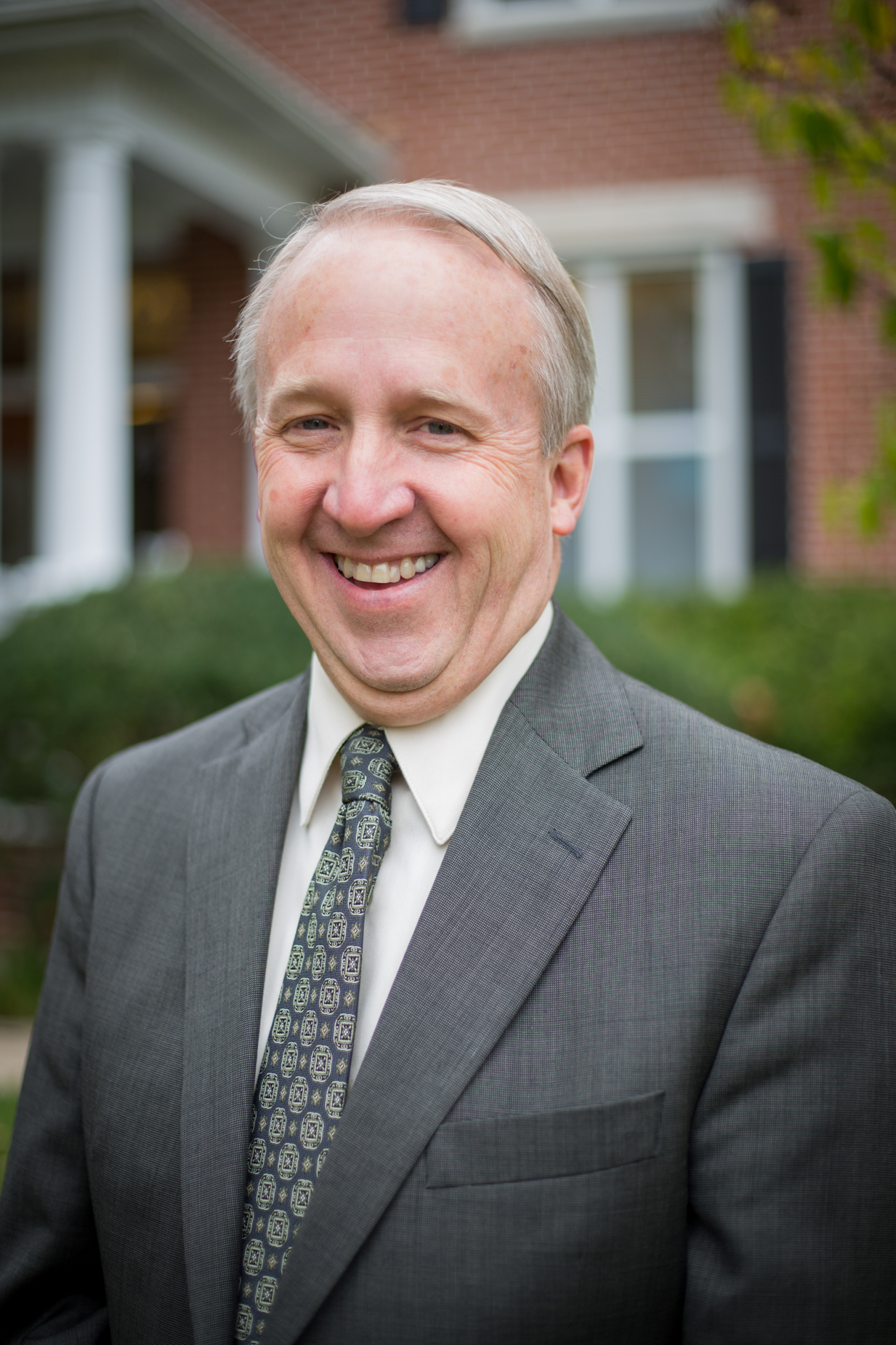 Bottom
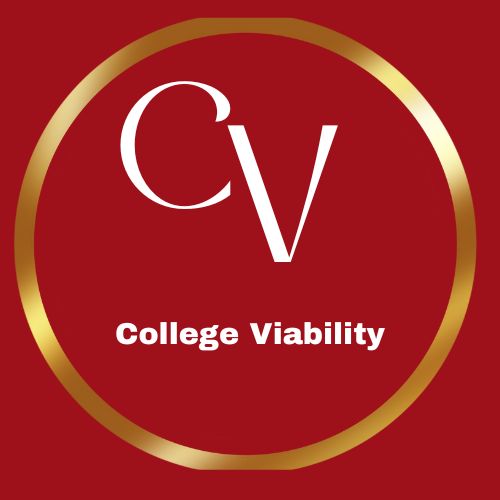 AZ, CO, OR, WA, Private College Top / bottom Reports
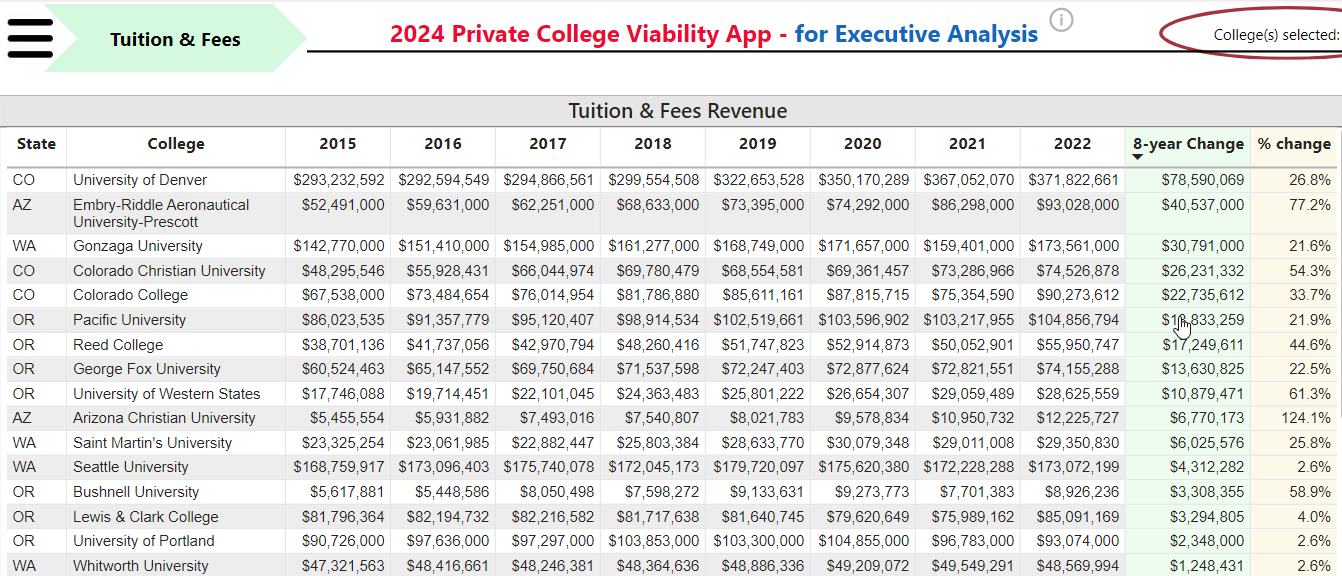 Top
Top
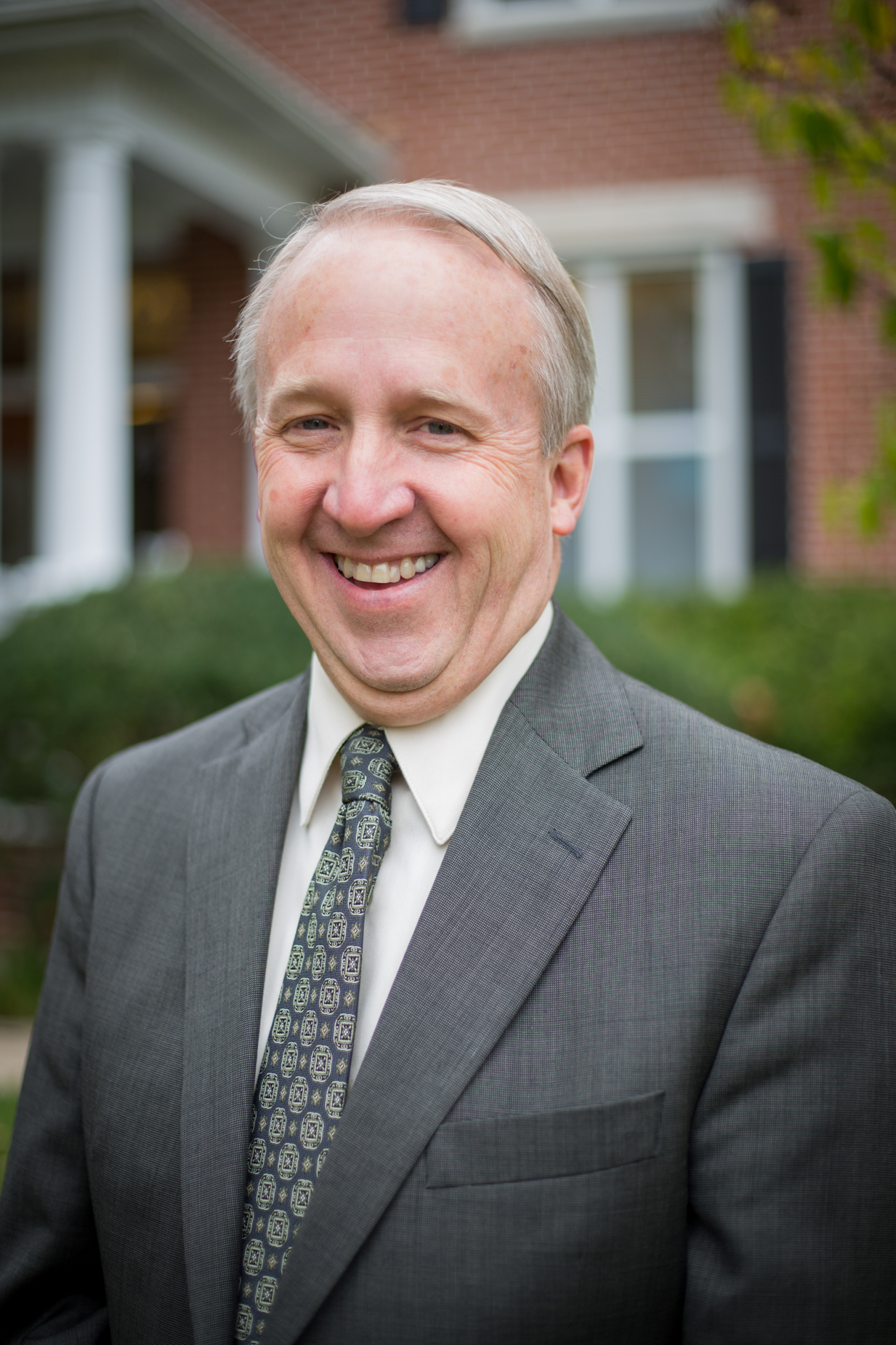 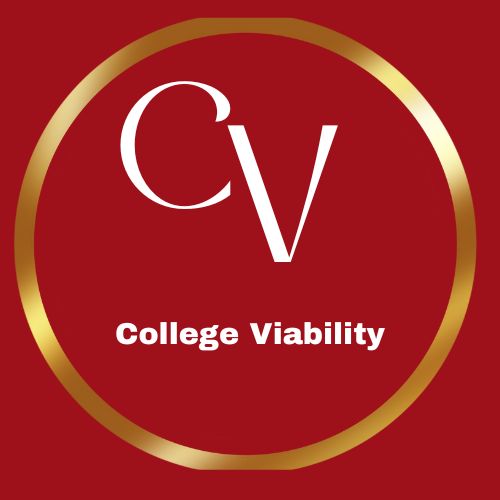 AZ, CO, OR, WA, Private College Top / bottom Reports
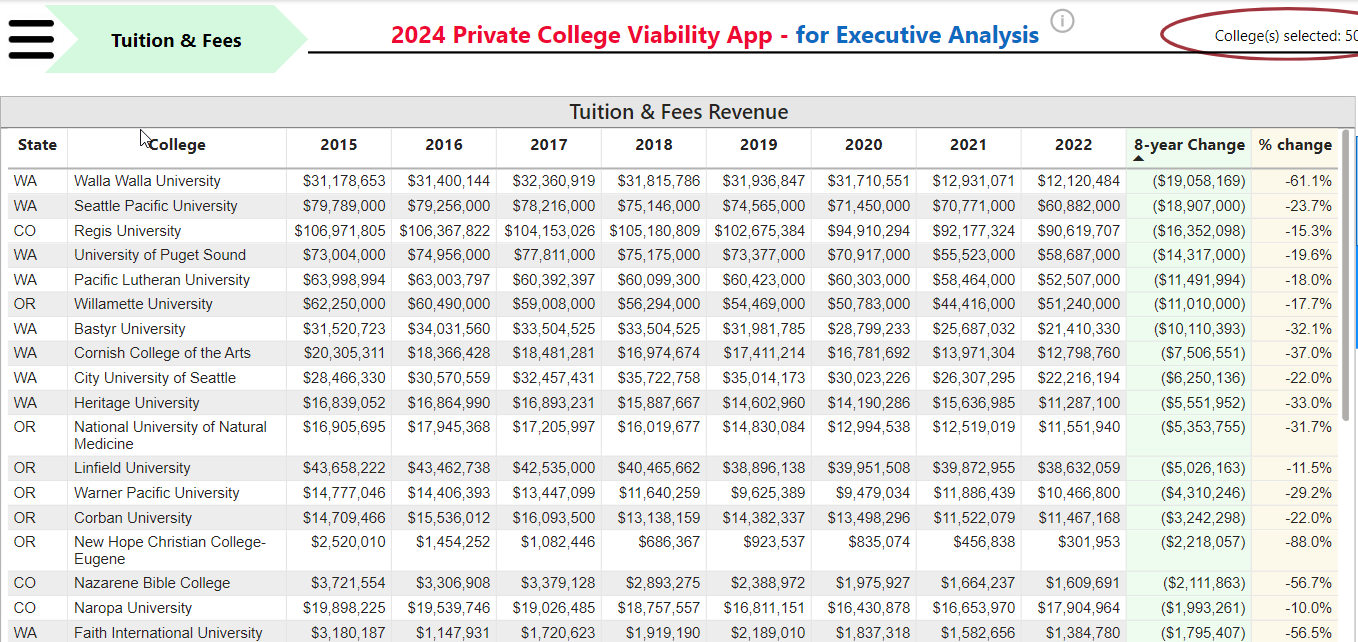 Bottom
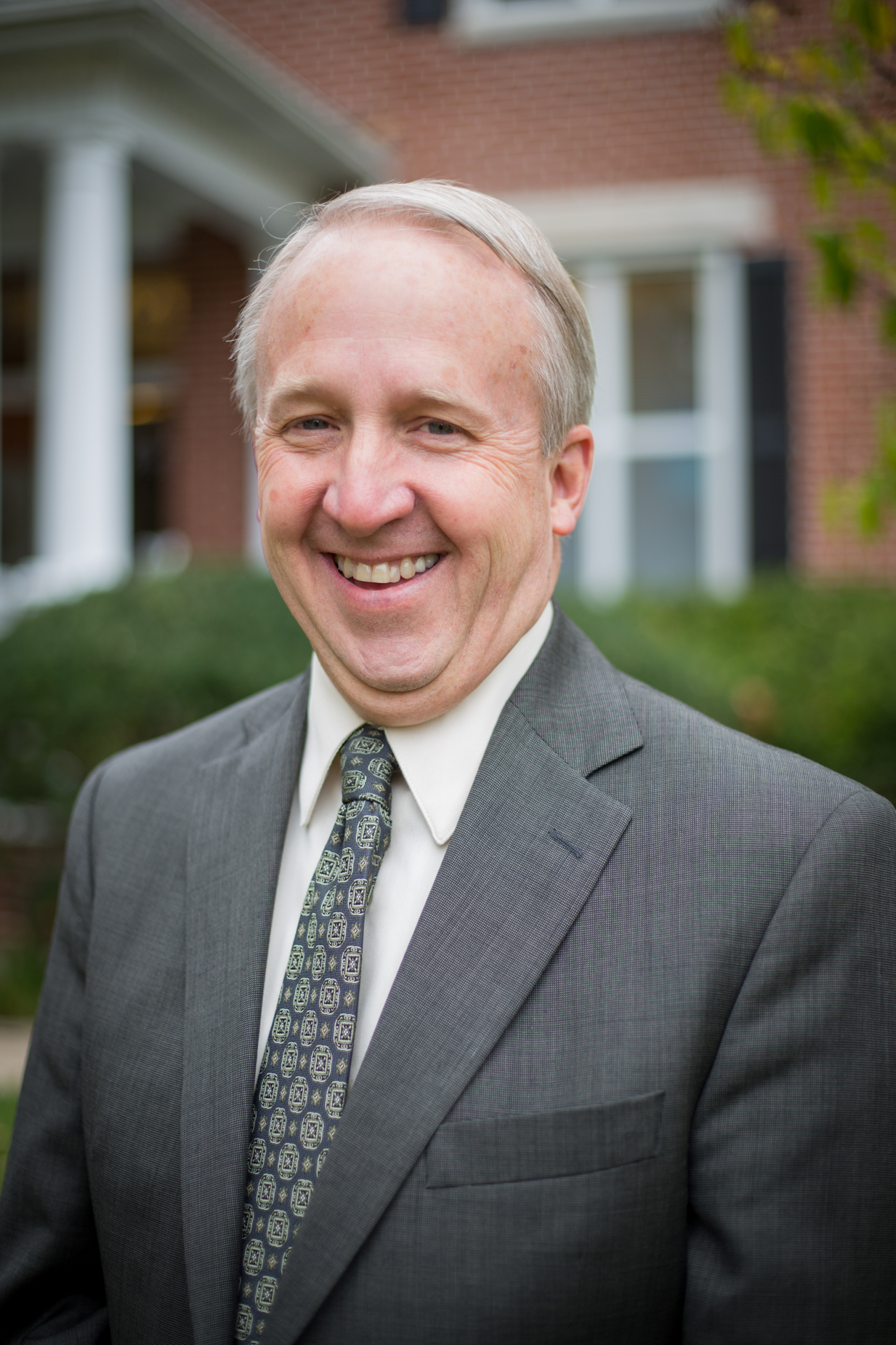 Bottom
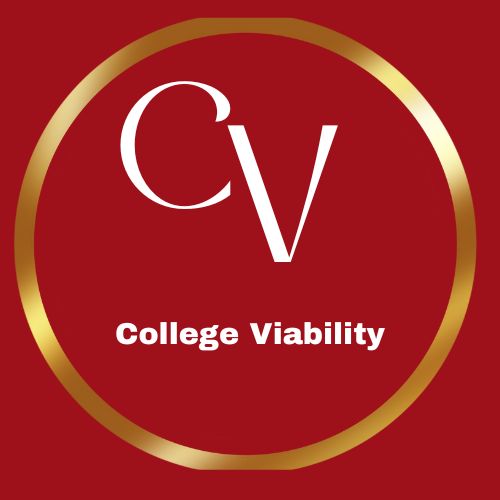 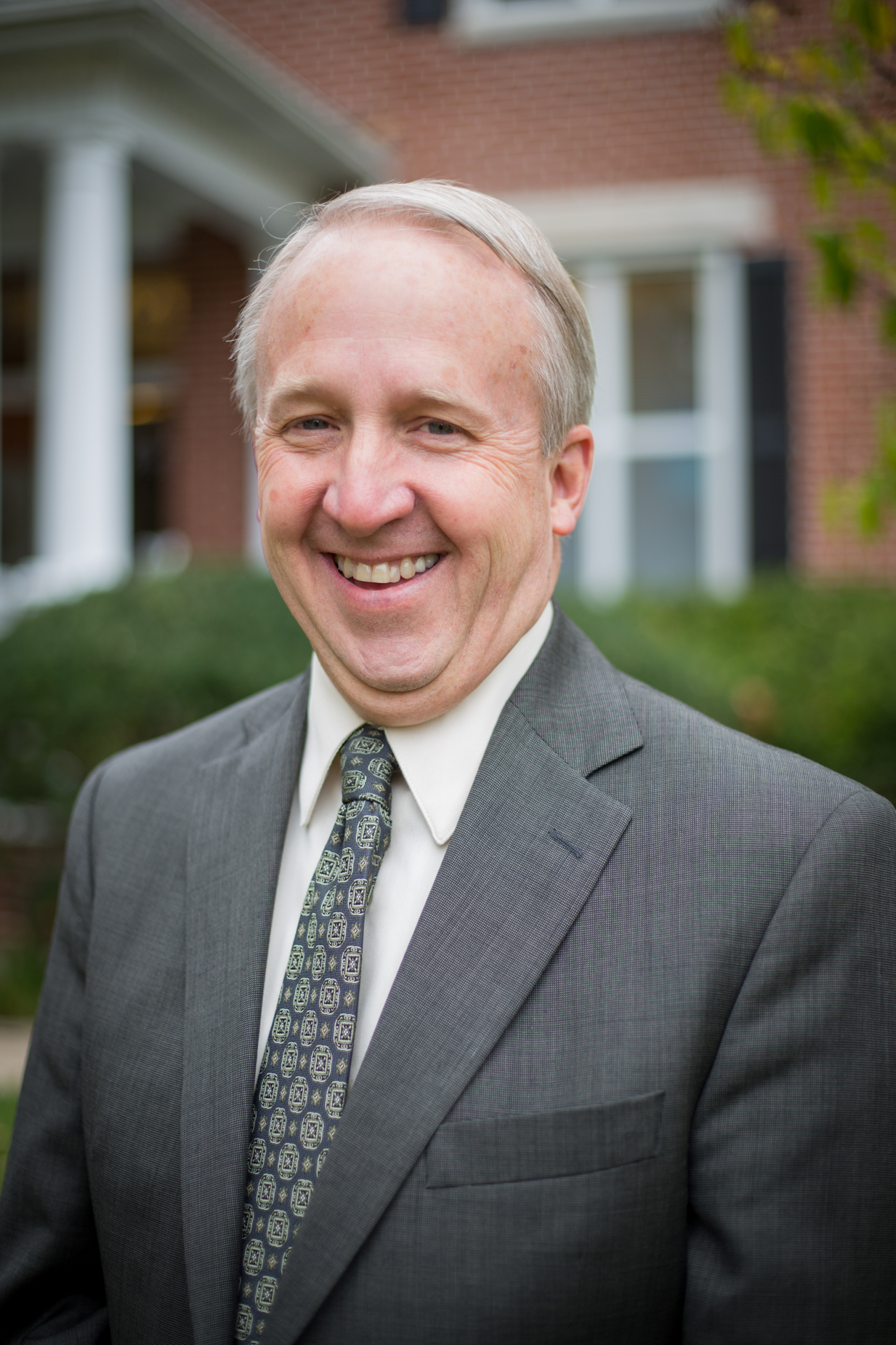 2024 College Viability Apps
Private College Versions
Public College Versions (2 & 4 year)
Colleges Reported:  1,297
Executive Analysis version
32 reports
Faculty and Staff version
8 reports
Student & Family version
5 reports
Colleges Reported: 1,579
Executive Analysis version
35 reports
Faculty and Staff version
10 reports
Student & Family version
6 reports
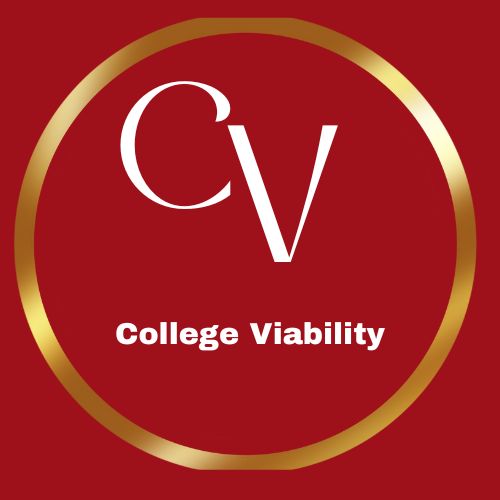 What can you do with these data comparisons?
There are 50 private 4-year colleges in AZ, CO, OR, and WA.  I posted Top & bottom across3 comparison reports. The 2024 Private College Viability App – Executive Analysis version of the will let you compare more than 30 reports.
As a student or parent, focus on these stronger private colleges.  Those colleges that are consistently in the bottom list should be considered only with aggressive questioning.  ‘Let the buyer beware’ in those situations.  Bad history = Bad future.
gary@collegeviability.com
3 versions of the 2024 Private College Viability apps
Executive Analysis version
Faculty & Staff version
Student & Families version
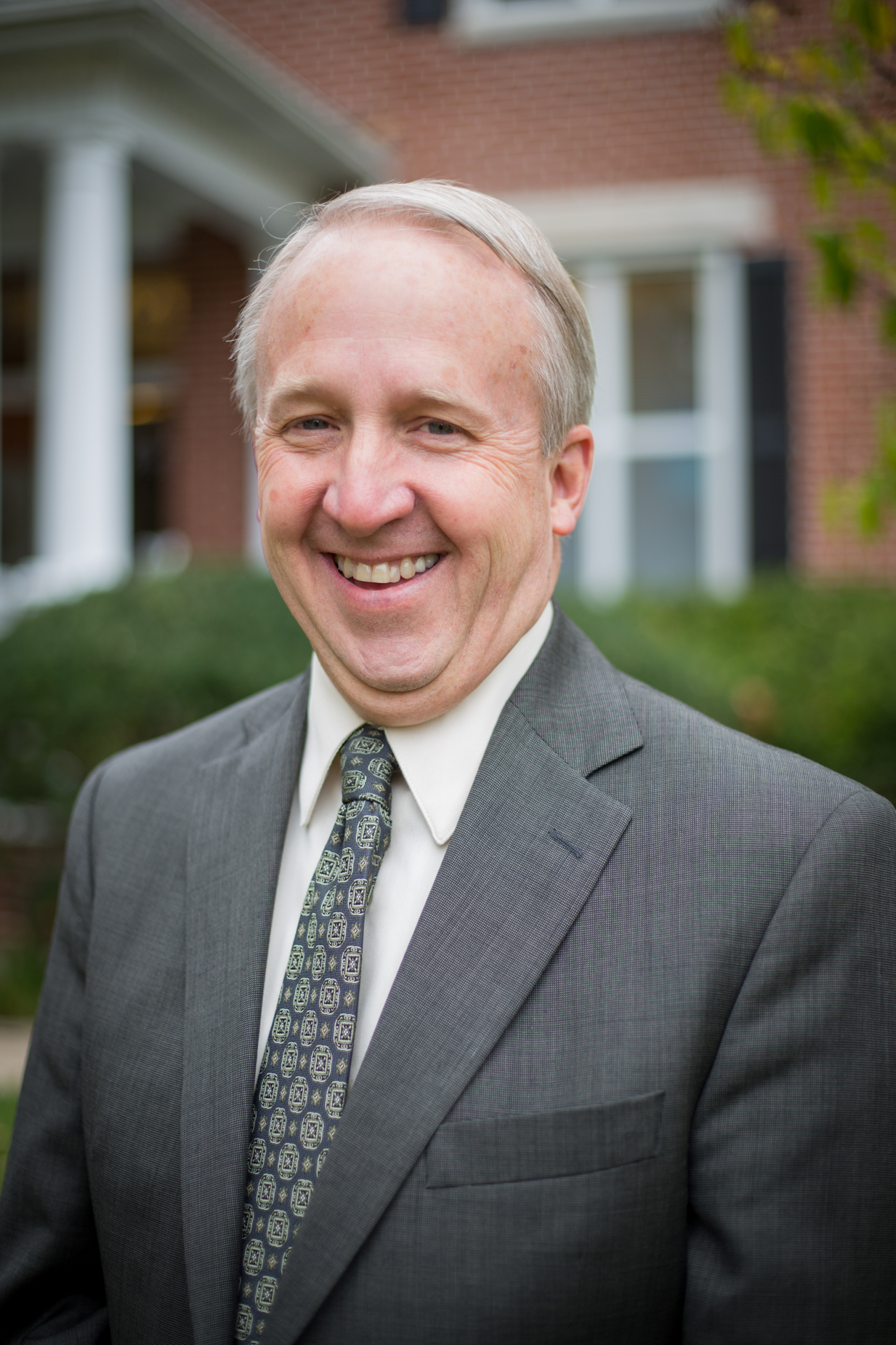 [Speaker Notes: Why did the enrollment decrease so much?  Why is your endowment so low?  What have you done to improve your graduation rates?]
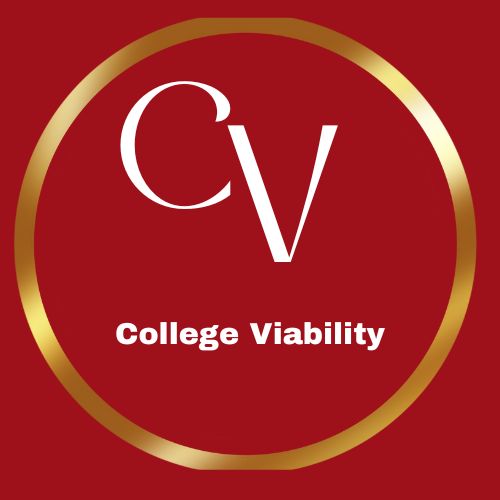 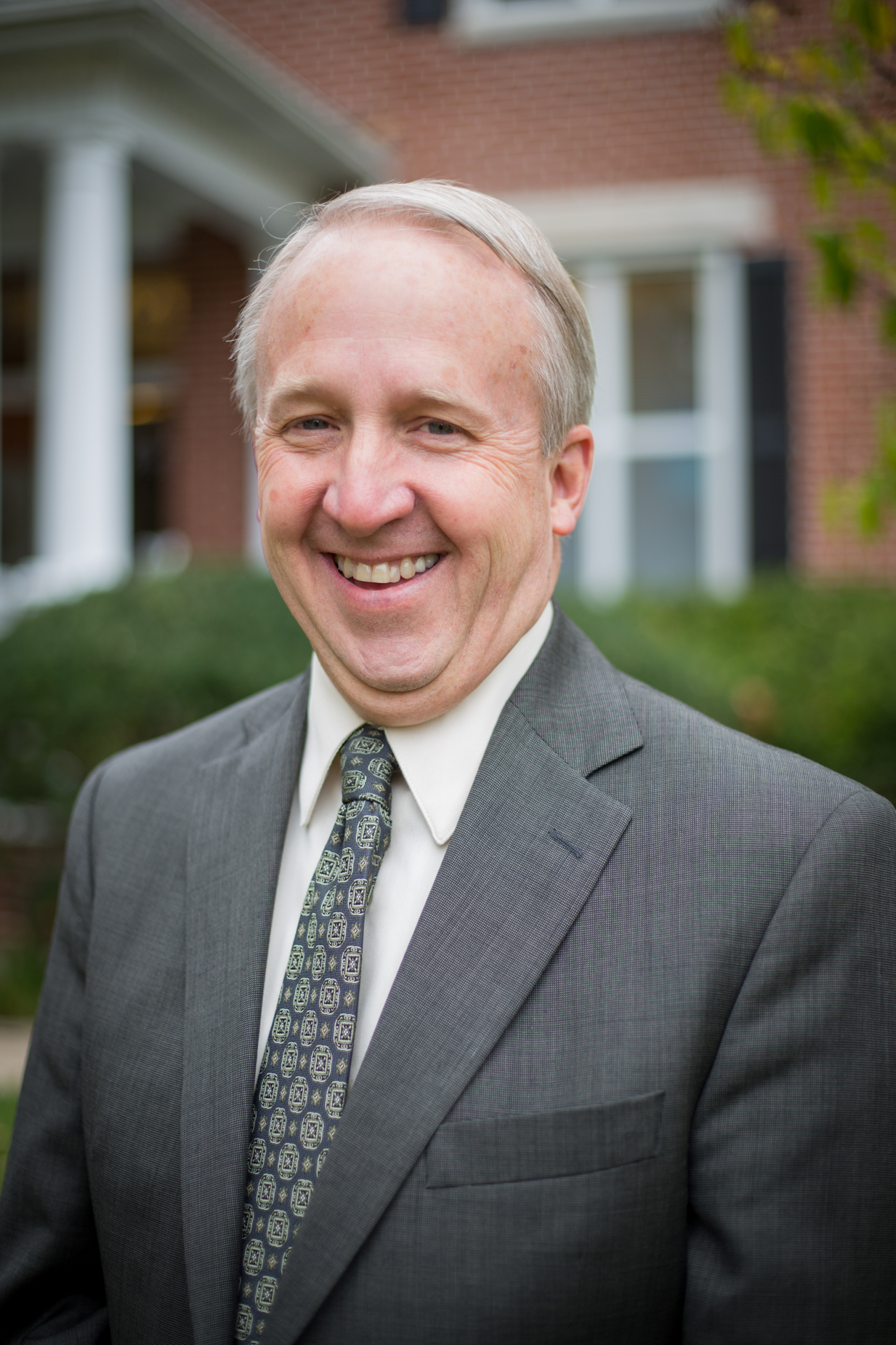 Ohio 4-Year Public Colleges
Bottom
Bottom